Canonical depth-three Boolean circuits for multi-linear functions, multi-linear circuits with general ML gates, and matrix rigidity
Oded Goldreich
Weizmann Institute of Science
Based on joint works with Avi Wigderson and Avishay Tal
(see ECCC TR13-043 and TR15-079, resp.)
AviFest, Oct 2016
[Speaker Notes: Note difference in titles.]
thanks
To the organizers
   who usually hear only complaints and curses
Also to the PC chair, even when papers are not accepted…
A story that Avi hates the least  (told in a more kind manner than usual)
by Oded
AviFest, Oct 2016
[Speaker Notes: Note difference in titles.]
The Flight Trilogy: Avi
In mid 1980s, Avi visited MIT for a week. On the last day:
11:30: I arrive at my office. Avi asks if I can bring him to Logan. I asked at what time is his flight. He says it is at 4pm, but he wants to be there at 2pm. I say it will take me 15 minutes to  get to Logan.
11:40: Avi asks how long will it take us to get to Logan. I tell him again that 15 minutes will do.
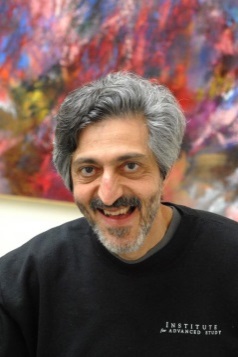 11:45: He asks again, and I answer again.
11:50, 11:55, 12:00, 12:05, 12:10: Ditto.
12:15: Avi cannot be contained. I drive him to the airport.
12:30: at the airport – a final exchange:
Avi confesses that he was lying. His flight is at 7pm.
[Speaker Notes: Avi’s defense: I spent a week with Silvio and Shafi.]
The Flight Trilogy: Silvio
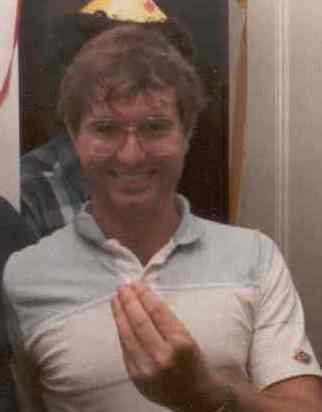 Some time (in late 1980s), in a café, at the east coast of the Mediterranean (i.e., in Tel-Aviv).
11:30: I meet Silvio and ask at what time is his flight. He answers “In the afternoon.”
13:00: I ask again, and get the same answer.
14:00: I ask again, get the same answer again, but demand to see his flight ticket.
14:03: His flight is at 15:00… It is 45 min drive to airport.
14:35: Inspired by Silvio, we are at the airport. A security guy volunteers to rush Silvio to the gate.
[Speaker Notes: Silvio: The notion of time]
The Flight Trilogy: Shafi
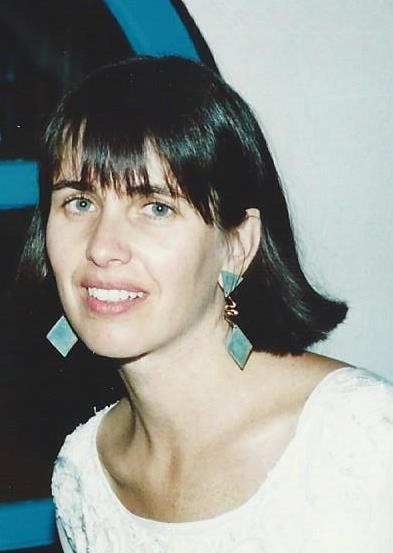 Problem: Promised to give a talk in the morning of day D in some far-away university.
Step 1: Make reservations to all (6-8) flights going out from Logan in day D-1.
Step 2 (@ MIT): Realize it is < 2 hour to the last flight. Take the slides (i.e., all slides).
Step 3: Dinner at Bertucci’s. (Ends 1 hour to the flight)
Step 4: Drive home, take clothes (i.e., all, almost).
Step 5: Get to Logan, on time for the flight.
[Speaker Notes: Shafi: Coping with time]
Canonical depth-three Boolean circuits for multi-linear functions, multi-linear circuits with general ML gates, and matrix rigidity
Oded Goldreich
Weizmann Institute of Science
Based on joint works with Avi Wigderson and Avishay Tal
(see ECCC TR13-043 and TR15-079, resp.)
[Speaker Notes: Note difference in titles.]
Constant Depth Boolean Circuits
Parityn requires depth d circuits of size exp((n1/(d-1))), and this is tight.
Famous frontier:  Stronger circuit models.
Another frontier: Stronger lower bounds (i.e., exp((n))).This will be our focus here.
Suggestion 1: Consider multi-linear (e.g., bilinear) functions.
Suggestion 2: Focus on depth three.
Suggestion 3: Study a restricted class of (canonical) Boolean circuits, which corresponds to (ML) Arithmetic circuits with general (ML) gates.
About the latter model: sanity checks, connection to matrix rigidity, an explicit trilinear function that is harder than parity.
[Speaker Notes: The Parity L.B. is tight; hence, for the other frontier we need different (explicit) functions. Suggest ML.]
Suggestion 1: Consider multilinear functions
Recall: Depth d circuits for Parityn have size exp((n1/(d-1))).
We seek Stronger lower bounds (i.e., exp((n))).
Multi-linear functions :    x=(x(1),…,x(t)),   x(i)0,1n 
              F(x(1),…,x(t)) = (i_1,…,i_t)T xi_1(1)  xi_t(t) associated with tensor  T  [n]t
Think of t=2,… log n
The complexity of computing F is supposed to arise from the “complexity” of the tensor.
Conj (sanity check): For every t>1, there exists a t-linear function that requires depth-three circuits of size exp((tnt/(t+1))).  [holds for t=1…]
[Speaker Notes: The Parity L.B. is tight; hence, for the other frontier we need different (explicit) functions. Suggest ML.]
Suggestion 2: Focus on depth three
Conj (1st sanity check): For every t>1, there exists a t-linear function that requires depth-three circuits of size exp((tnt/(t+1))).                      [holds for t=1]
Goal (assuming conj.): For every t>1, present an explicit t-linear function that requires depth-three circuits of size exp((tnt/(t+1))).                     [holds for t=1]
A 2nd sanity check: Consider a restricted model of (depth-three) circuits, and prove the L.B. in it.
t-linear functions       x=(x(1),…,x(t)),   |x(i)|=n 
          F(x(1),…,x(t)) = (i_1,…,i_t)T xi_1(1)  xi_t(t)
[Speaker Notes: Annoyingly enough, these sanity checks are not easy to establish. Got stuck on 1st, will report progress on 2nd.]
Suggestion 3: Canonical Boolean circuits and MultiLinear circuits with general gates
Recall (the 2nd sanity check): Consider a restricted model of (depth-three) circuits, and prove the L.B. in it.
Motivation: the standard construction of depth-three circuit for n-way Parity.
CNF of size exp(sqrt(n)).
Parsqrt(n)
. . . .
. . . .
Parsqrt(n)
Parsqrt(n)
sqrt(n) DNFs of size exp(sqrt(n)).
In general, use arbitrary ML gates of bounded arity: A gate of arity a is implemented by a CNF/DNF of size exp(a). A depth-two ML circuit with m such gates, yields a (canonical) depth-three Boolean circuit of size mexp(a).
Suggestion 3: Canonical Boolean circuits and MultiLinear circuits with general gates
In general, use arbitrary ML gates of bounded arity: A gate of arity a is implemented by a CNF/DNF of size exp(a). An ML circuit (of arbitrary depth) with m such gates, yields a (canonical) depth-three Boolean circuit of size exp(m+a).
Goal: For every t>1, present an explicit t-linear function that requires canonical (depth-three) circuits of size exp((tnt/(t+1))).
Def (AN-complexity): The complexity of a (ML) circuit (of arbitrary depth) with arbitrary ML gates equals the maximum between the arity of its gates and the number of gates.
E.g., Parity has AN-complexity (sqrt(n)), and we wish to bypass this.
Goal (restated): For every t>1, present an explicit t-linear function that require AN-complexity (tnt/(t+1)).            (Holds for t=1.)
[Speaker Notes: The transformation of general ML circuits to canonical Boolean circuits is not shown. It is based on the guess-and-verify paradigm, whereas the n-way guess is implemented by an OR-gate of arity exp(n).]
Are canonical Boolean circuits as powerful as general depth three circuits (wrt computing multilinear function)?
Oded: I believe so.
Avi: I don’t know.
In any case, it is begging to prove lower bounds for it (equiv. for AN-complexity): Firstly,  because lower bounds on the size of depth-three circuits for ML functions require lower bounds on AN-complexity, and secondly because such lower bounds exist (i.e., hold for non-explicit functions) and are seemingly within reach.
[Speaker Notes: Re (1): If you believe in the general lower bounds, you should try the restricted first. Re (2): Here is something natural that is doable.]
On the AN-complexity of MultiLinear functions
Thm3: Explicit 3-linear and 4-linear functions of AN-complexity (n0.6) and (n0.666), resp.
Def (AN-complexity): The complexity of a circuit with arbitrary ML gates equals the maximum between the arity of its gates and the number of gates.
Goal: For every t>1, present an explicit t-linear function that require AN-complexity (tnt/(t+1)).
[Speaker Notes: Indeed, Thm3 improves over the (trivial) sqrt(n) barrier, but it does not achieve the desired power (of 2/3) for bilinear.]
Proofs of Thm 1&2
t-linear functions       x=(x(1),…,x(t)),   |x(i)|=n 
          F(x(1),…,x(t)) = (i_1,…,i_t)T xi_1(1)  xi_t(t)
Decompose the tensor T into  m=O(tnt/(t+1)) sub-tensors each having side of length nt/(t+1). Compute each tensor by a single gate of arity m, and use a top gate to compute their sum.
A counting argument: The number of t-ML circuits of AN-complexity m is dominated by (exp(mt))m=mt+1.
Def (AN-complexity): The complexity of a circuit with arbitrary ML gates equals the maximum between the arity of its gates and the number of gates.
Proof of Thm 3
t-linear functions       x=(x(1),…,x(t)),   |x(i)|=n 
          F(x(1),…,x(t)) = (i_1,…,i_t)T xi_1(1)  xi_t(t)
Thm3: Explicit 3-linear and 4-linear functions of AN-complexity (n0.6) and (n0.666), resp.
Super Structured
Lem3.1: If a bilinear function has AN-complexity m, then the corresponding matrix does not have (ss)-rigidity m3 for rank m.
Lem3.2: A random Toeplitz matrix M has rigidity (n1.8) for rank n0.6.    Use F(x,y) = (i,j)T xiyj = i,j Mi,jxiyj 
Lem3.3: A “pseudorandom” matrix M has ss-rigidity (n1.999) for rank n0.666.    Use F(x,y) = i,j Mi,jxiyj for a bilinear form M.
Def (AN-complexity): The complexity of a circuit with arbitrary ML gates equals the maximum between the arity of its gates and the number of gates.
Goal: For every t>1, present an explicit t-linear function that require AN-complexity (tnt/(t+1)).
[Speaker Notes: Indeed, Thm3 improves over the (trivial) sqrt(n) barrier, but it does not achieve the desired power (of 2/3) for bilinear. The proofs of the three lemmas are omitted.
Structured rigidity $m^3$ wrt rank $m$ = 1’s of the $m^3$-sparse matrix are covered by $m$ generalize $m$-by-$m$ rectangles
Super structured rigidity = as above + the rank $m$ matrix is generated by $m$-sparce linear combinations of rows and columns.]
AN-complexity of 2-linear fnc and matrix rigidity
Lem3.1: If a bilinear function has AN-complexity m, then the corresponding matrix does not have (super-structured) rigidity m3 for rank m.
Lem3.2: A random Toeplitz matrix M has rigidity (n1.8) for rank n0.6.  Use F(x,y) = (i,j)T xiyj = i,j Mi,jxiyj 
Lem3.3: A “pseudorandom” matrix M has super-structured rigidity (n1.999) for rank n0.666.  Use F(x,y) = i,j Mi,jxiyj for a bilinear form M.
Def1: A matrix M does not have rigidity s for rank r if M=S+R such that S has at most s ones (is s-sparse) and R has rank r.
Def2: M does not have structured rigidity s for rank r if M=S+R as in Def1  with the ones of S residing in s rectangles of side-length s.
Def3: M does not have super-structured rigidity s for rank r if M=S+R  as in Def2 such that R is spanned by s-sparse rows and columns.
Def: The AN-complexity of a circuit with arbitrary ML gates equals the maximum between the arity of its gates and the number of gates.
Note: SS-rigidity is equivalent to AN-complexity
t-linear functions       x=(x(1),…,x(t)),   |x(i)|=n 
          F(x(1),…,x(t)) = (i_1,…,i_t)T xi_1(1)  xi_t(t)
[Speaker Notes: Note that this provides a methodology only for bilinear functions. (Thm 3 is derived by derandomization that introduces another block of variables) 
Parameters different than those needed by Valiant: He needs almost linear rank, but can settle for sparsity $n^{1.001}$.]
The notions of (matrix) rigidity
Def1: A matrix M does not have rigidity s for rank r if M=S+R such that S has at most s ones (is s-sparse) and R has rank r.
Def2: M does not have structured rigidity s for rank r if M=S+R as in Def1  with the ones of S residing in s rectangles of side-length s.
Def3: M does not have super-structured rigidity s for rank r if M=S+R  
as in Def2 such that R is spanned by s-sparse rows and columns.
Def1: non-rigid = sparse + low-rank.
Def2: non-structured rigidity = structured-sparse + low-rank,where structure-sparse = sum of few matrices such that in each matrix the 1’s are confined to small rectangles.   Def3: non-super-structured rigidity = structured-sparse + low-rank-spanned-by-sparse-row + low-rank-spanned-by-sparse-columns.
Def: The AN-complexity of a circuit with arbitrary ML gates equals the maximum between the arity of its gates and the number of gates.
Note: Super-Structured-rigidity is equivalent to AN-complexity
Open  problems
Def (AN-complexity): The complexity of a circuit with arbitrary ML gates equals the maximum between the arity of its gates and the number of gates.
Thm3: Explicit 3-linear and 4-linear functions of AN-complexity (n0.6) and (n0.666), resp.
Goal: For every t>1, present an explicit t-linear function that require AN-complexity (tnt/(t+1)).
Open problem: Explicit 2-linear functions of AN-complexity (n0.51), then (n0.666).
Probably w.o. using the rigidity connection
Open problem: Explicit O(1)-linear functions of AN-complexity (n0.667). Then, (n0.999).
Conj (1st sanity check): For every t>1, there exists a t-linear function that requires depth-three circuits of size exp((tnt/(t+1))).                      [holds for t=1]
[Speaker Notes: Indeed, Thm3 improves over the (trivial) sqrt(n) barrier, but it does not achieve the desired power (of 2/3) for bilinear. 
For the 2nd Open Problem, one will need to work with t-linear functions for t>2, and cannot use matrix rigidity (unless generalized to tensors).
Not thinking in terms of rigidity may be useful also for the 1st problem, alas it is equivalent to super-structured rigidity.]
END
Slides available athttp://www.wisdom.weizmann.ac.il/~oded/T/avi-kk.pptx

Papers available at
http://www.wisdom.weizmann.ac.il/~oded/p_kk.html
http://www.wisdom.weizmann.ac.il/~oded/p_rigid.html